UỶ BAN NHÂN DÂN HUYỆN LÝ SƠNTRƯỜNG THCS AN HẢI  
CHÀO MỪNG CÁC EM ĐẾN 
VỚI TIẾT HỌC HÔM NAY
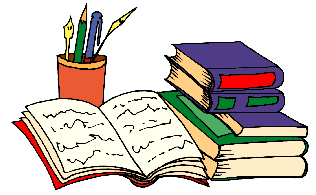 Gv:Lê Nguyên Thạch
Tổ :Toán- Tin- Nghệ Thuật
Năm học : 2024-2025
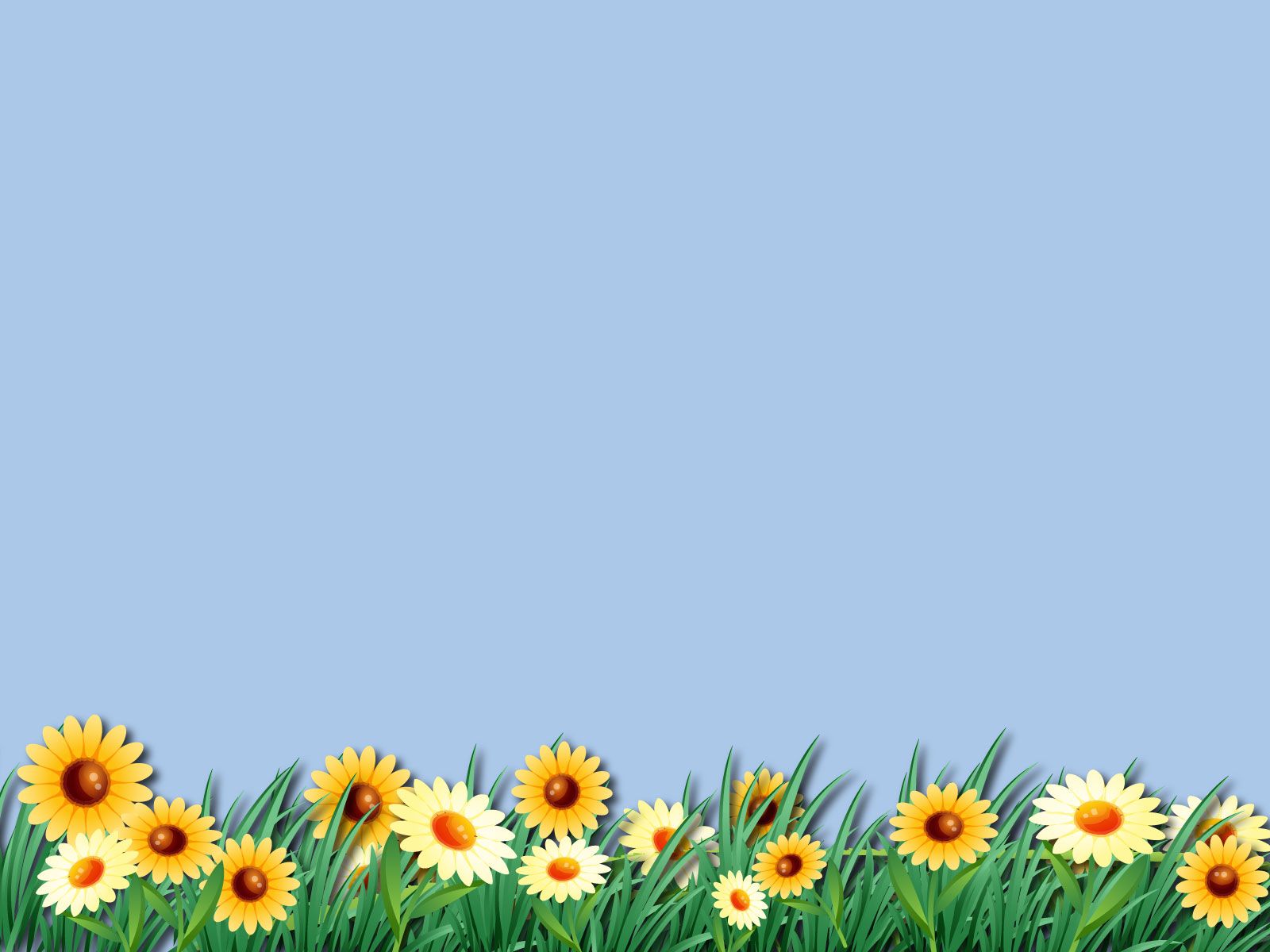 BÀI 6:  HIỆU HAI BÌNH PHƯƠNG. BÌNH PHƯƠNG CỦA MỘT TỔNG HAY MỘT HIỆU (Tiết 1)
Khởi động
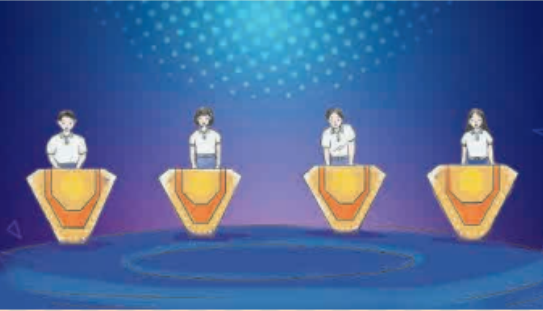 Trong một trò chơi trí tuệ trên truyền hình dành cho học sinh, người dẫn chương trình yêu cầu các bạn học sinh cho biết kết quả phép tính                  . Ngay lập tức một bạn đã chỉ ra kết quả đúng. Bạn ấy tính như thế nào mà nhanh thế nhỉ?
HÌNH THÀNH KIẾN THỨC
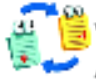 1. NHẬN BIẾT HẰNG ĐẲNG THỨC
Tính giá trị của biểu thức                        Rồi so sánh giá trị biểu thức P; QNhóm 1: Tại  Nhóm 2: Tại
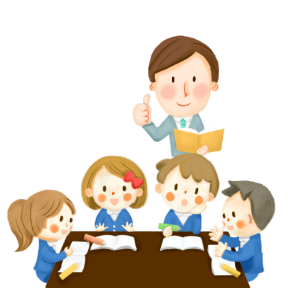 Nhận xét: P = Q
Kết quả:   Nhóm 1:                                 Nhóm 2:
Kết luận: Ta có 
Trong đẳng thức trên, khi thay a, b,… bởi bất kỳ giá trị số nào thì hai vế của đẳng thức luôn nhận giá trị bằng nhau, ta gọi đẳng thức như vậy là hằng đẳng thức. Hằng đẳng thức còn gọi là đồng nhất thức
1. HẰNG ĐẲNG THỨC
Ví dụ 1.
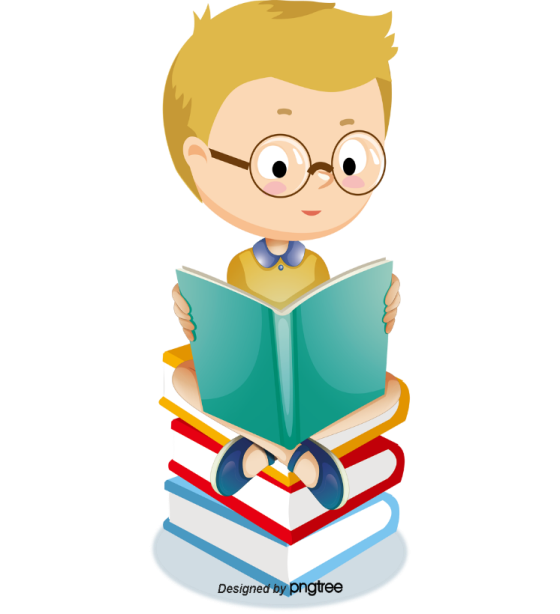 là những hằng đẳng thức
Lấy thêm ví dụ về hằng đẳng thức.
1. HẰNG ĐẲNG THỨC
Ví dụ 2: Đẳng thức nào sau đây là hằng đẳng thức
Giải:
a)                                 là hằng đẳng thức
b)                      không là hằng đẳng thức ( vì khi thay a = 1 vào hai vế của đẳng thức không bằng nhau)
1. HẰNG ĐẲNG THỨC
Luyện tập 1
Trong các đẳng thức sau, đẳng thức nào là hằng đẳng thức
Giải:
a)                                 là hằng đẳng thức
b)                       không là hằng đẳng thức ( vì khi thay a = 1 vào hai vế của đẳng thức không bằng nhau)
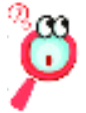 2. HIỆU HAI BÌNH PHƯƠNG
HĐ1: Quan sát hình 2.1a) Tính diện tích của phần hình màu xanh ở Hình 2.1ab) Tính diện tích hình chữ nhật màu xạnh ở Hình 2.1bc) Có nhận xet gì về diện tích của hai hình ở câu a và câu b?
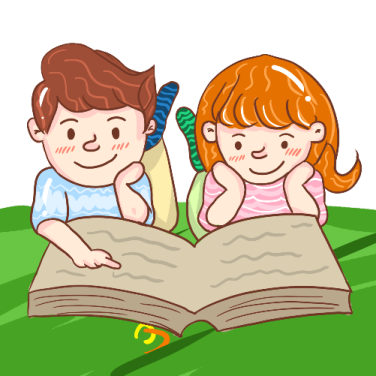 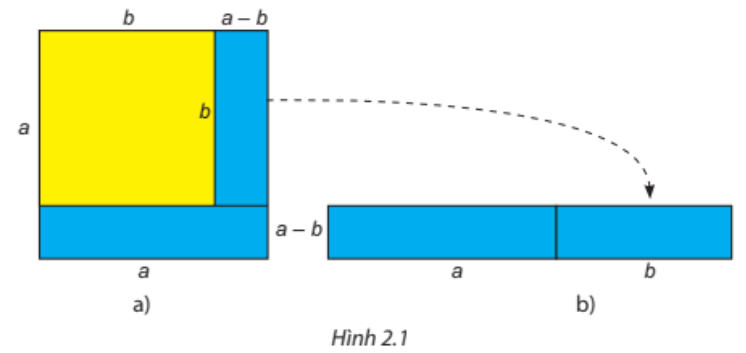 a) Diện tích của phần hình màu xanh ở Hình 2.1a là
Diện tích của phần hình màu xanh ở Hình 2.1b là
b)
c) Diện tích của hai hình ở câu a và câu b bằng nhau
2. HIỆU HAI BÌNH PHƯƠNG
HĐ2 Với hai số a, b bất kì, thực hiện phép tính                            Từ đó rút ra liên hệ giữa                và
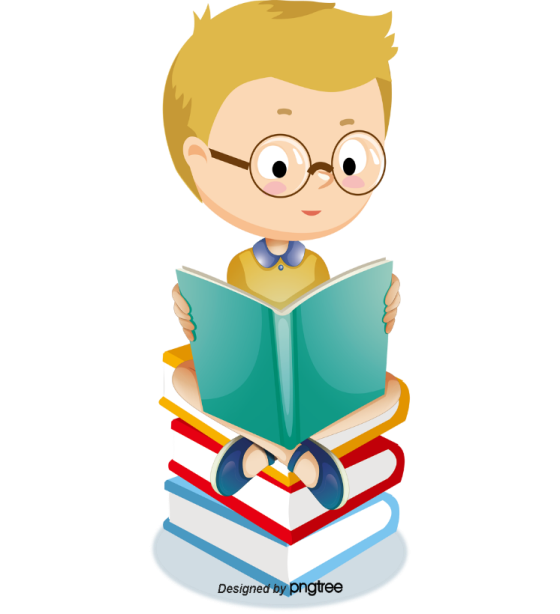 Kết luận: Với A, B là hai biểu thức tùy ý, ta có:
2. HIỆU HAI BÌNH PHƯƠNG
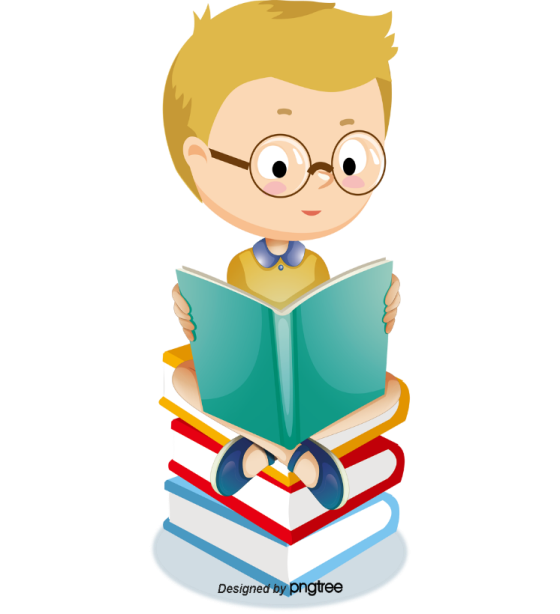 Luyện tập 2:
a) Tính nhanh
b) Viết            dưới dạng tích
LUYỆN TẬP
3. LUYỆN TẬP
Bài 2.1 (SGK – T33) Những đẳng thức nào sau đây là hằng đẳng thức
Trả lời: đẳng thức câu b, c là hằng đẳng thức.
3. LUYỆN TẬP
Bài 2.2 câu a,b (SGK – Trang 33) Thay ? bằng biểu thức thích hợp.
Trả lời:
VẬN DỤNG, MỞ RỘNG
4. VẬN DỤNG
Bài toán khởi động: Tính nhanh
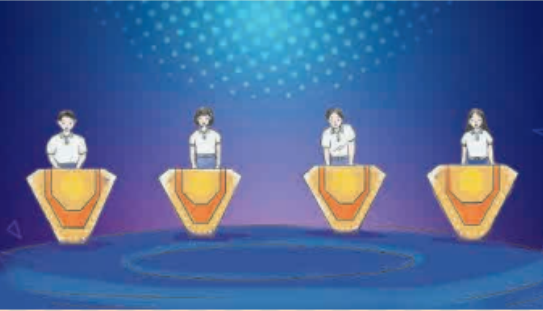 HƯỚNG DẪN VỀ NHÀ
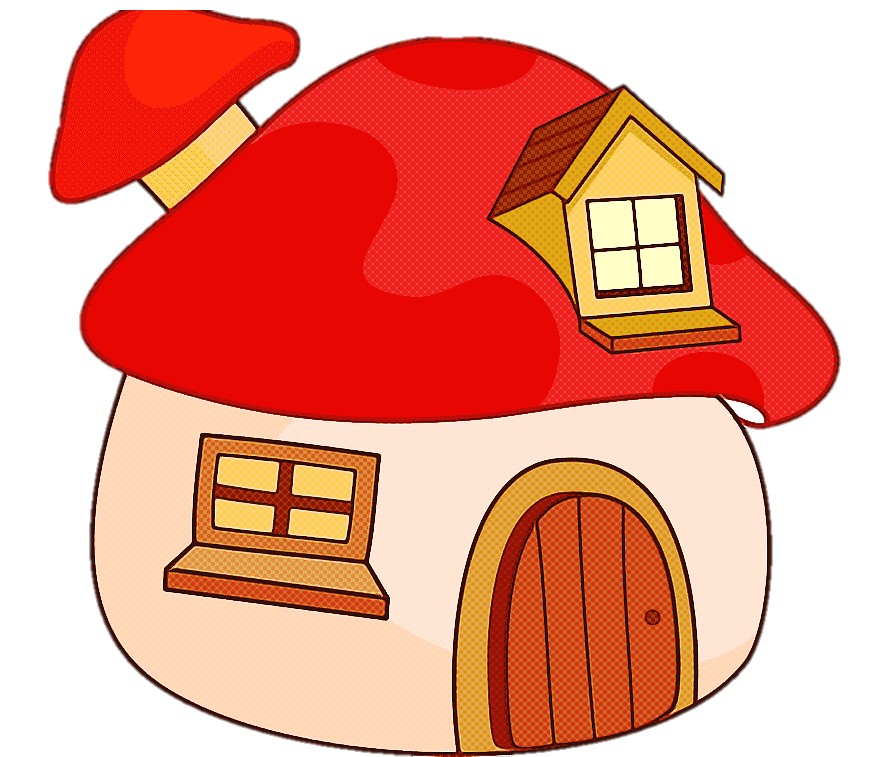 1. HS học thuộc hằng đẳng thức2. HS hoàn thành các bài tập sau:Bài 1: Những đẳng thức nào sau đây là hằng đẳng thức                                             Bài 2: Thay         bằng biểu thức thích hợp Bài 3. Tính nhanh:  3. Đọc trước nội dung phần 3, 4/SGK – 31, 32